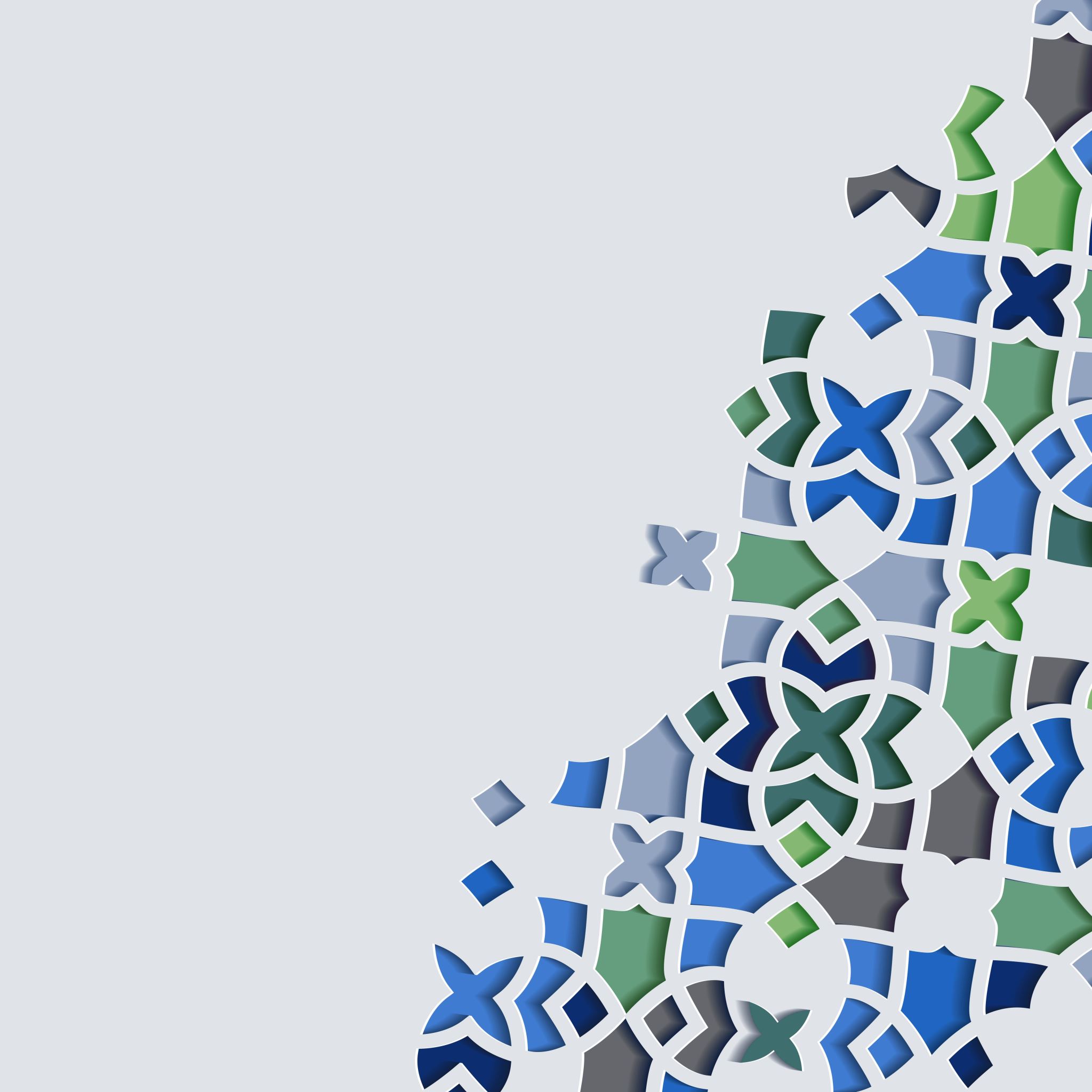 Student Blocks 2.0
Engineering Computing
Erick Engelke
April 2024
Goals
Manage the student block assignments for roughly 8,000 undergraduate students 
Improve the efficiency of Advisors with ever-increasing student counts and special needs
Standardize data – such as dropdowns rather than relying on mere textual notes
Useful going forward for collecting statistics
Improve process for changing workforce dynamics (people rotate in/out often)
Synergy with other systems coming online
SynergiesOne of our goals is to move away from reams of spreadsheets, where data is siloed, less organized and less useful
OAT (Math/CS)
Program review coming in a few years
Engineering Course Management System (tentative name)
Engineering Accreditations System

These systems share purposes and will increasingly share data
These systems will supplant some institutional sources which have various barriers and where bad data is sometimes not corrected
SBO 2.0 Functionality – Advisor’s Perspective
Store Course Blocks and associated courses/sections
Store Student Blocks to Course Blocks mappings and Group capacity limits
Help organize students into Student Blocks
Display vital stats about each student, such as MNP, failed courses, etc.
Organize information like: reduced loads, reason for and time of delayed re-entry, notes, ….
Allow one to move a student to a different course blocks, and noting the fullness capacity of each Student Block.
Store minimum/maxmimum course loads for each program / year
Alert advisors of students dropping or adding courses, and resulting overloads / underloads
Produce course block and student block CSV files for upload to Quest
Why can’t we just use spreadsheets
The faculty is under increasing pressure due to growth, accreditation, and other stressors
Spreadsheets are usually inconsistently designed, and so it is difficult for planners and the accreditation team to extract meta data from numerous spreadsheets
The Registrar is decreasing some services, meaning former institutional sources for data are going away
As we saw with Oat/ASIS, bringing order and exchangeable data means we can leverage the data in new and helpful ways
Also, spreadsheets are a nightmare for security.  They can be lost or leaked on thumb drives, ransomware, drive crashes, human error, etc.  And data will be lost over time.
User InterfaceSimple to navigate
System Organization
Lists of Students for Inspection and Changing Student Blocks or Other Information
Searchable by Student ID # or Watiam userid – to deal with a specific student
Program / Year Term view showing all students – can drill down to individual students
Also a Student Block view, showing all students in the SB.  Can drill down to individual students

 Daily List of Course Additions / Deletions
Displays student and their changes, also any overload/underload conditions

Configuration Data
Course Blocks, Student Blocks, Overload/Underload data
Userid management
New Features since last meeting
SBO keeps track of the class size, useful for balancing loads across multiple student blocks.  
Displays a soft target limit advisor’s set – and current capacity anytime you would be moving students around
SBO displays more summary statistics about students, eg. MNP, etc. needed to properly assign progress

Identifies students who appear to have left the program
Many Menus are Context-Sensitive
Eg. Advisor for Nano, ELE and COMPE sees only those programs
Summary Information. Eg. Student Block capacity / maximums
Here -1 is undefined,
And 120 was limit
Options when viewing a Student
Several screens show lists of students within a Class or Student Block, or students who have add/dropped courses
One can easily drill down to the individual student
Look at course marks from Oat and Registrar flags
Change Student Block
Set information about reduced loads, term absences, delay to future term (specify which term), note reasons for absence (exchange students, etc.)
View or add notes
Email the student with one button
Copy the WatIAm userid or student number by clicking
When possible – automation is used to reduce input effort
Eg. Copy most courses
from previous year, then
Edit any changes.
Several fields have 
Human-readable 
Comments for
added ease and error detection
(eg. date, course block)
Outputs
System generates CSV files (similar to former SBO 1.x)
Course Blocks, listing courses and sections
Student Blocks listing students
These are downloaded to the Advisor’s workstation and can be uploaded to Quest